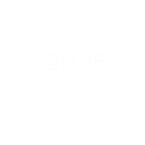 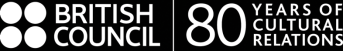 Numbers and the First World War
Task 1a – Big numbers
Task 1b – Big numbers
a hundred and sixty-eight
ten thousand, five hundred and twenty
five hundred and sixty thousand
three hundred and twenty million
forty-four thousand, four hundred and forty four
168

10,520

560,000

320,000,000

44,444
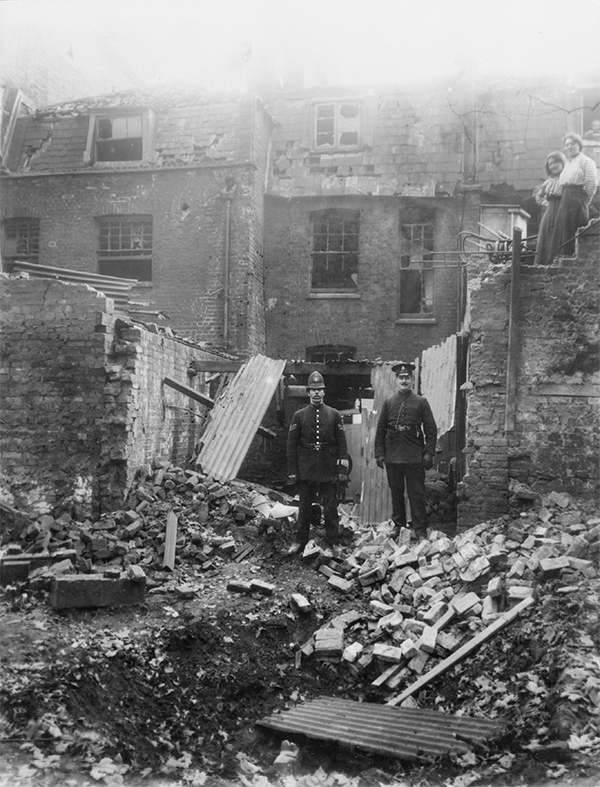 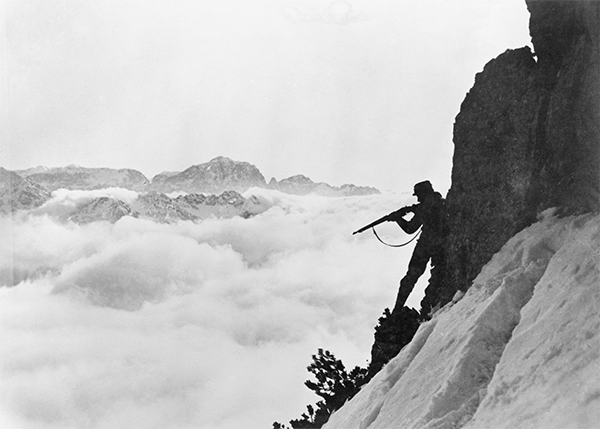 bomb                
plane               
 soldiers      
transport           rifle          mule
© IWM (Q 114805)
© IWM (HO 13)
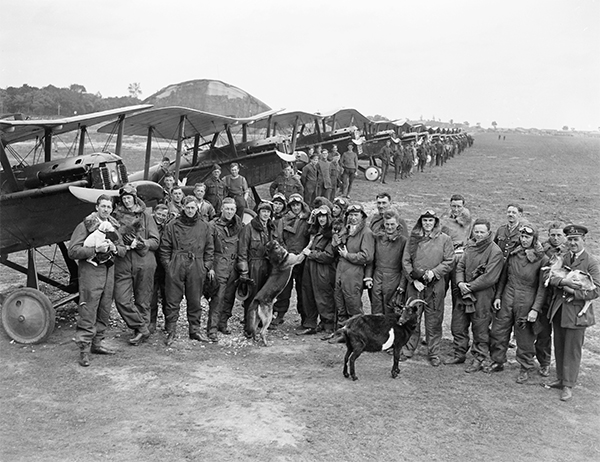 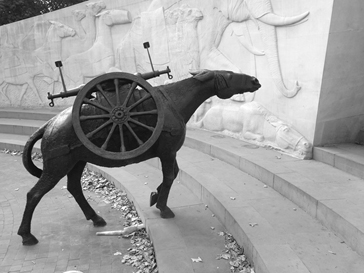 © IWM (Q 12049)
Task 4 – Writing the numbers in words
four hundred and eighty-nine


one thousand, five hundred and sixty-six


eight hundred thousand


five hundred and forty-one thousand, three hundred


eight million, nine hundred and four thousand, four hundred and sixty-seven
a.   489


b.   1,566


c.   800,000


d.   541,300


e.   8,904,467
Task 5 – First World War numbers dictation
1914 
1918
16,000,000
5,704,416 
2,488,640 
15,798,000
Task 6 – Numbers information exchange
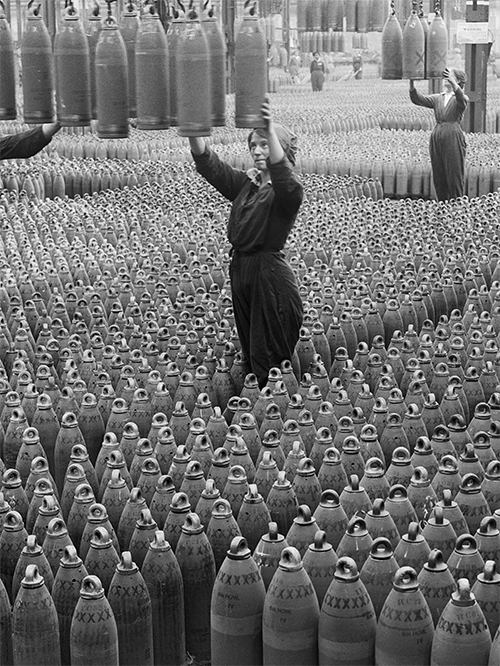 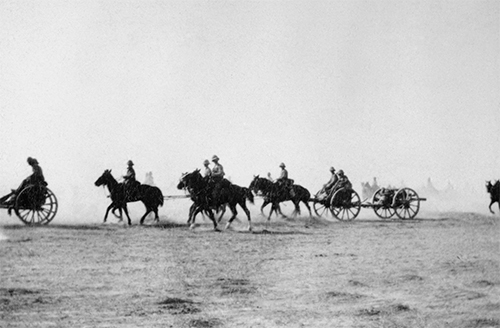 © IWM (HU 51402)
© IWM (Q 30040)